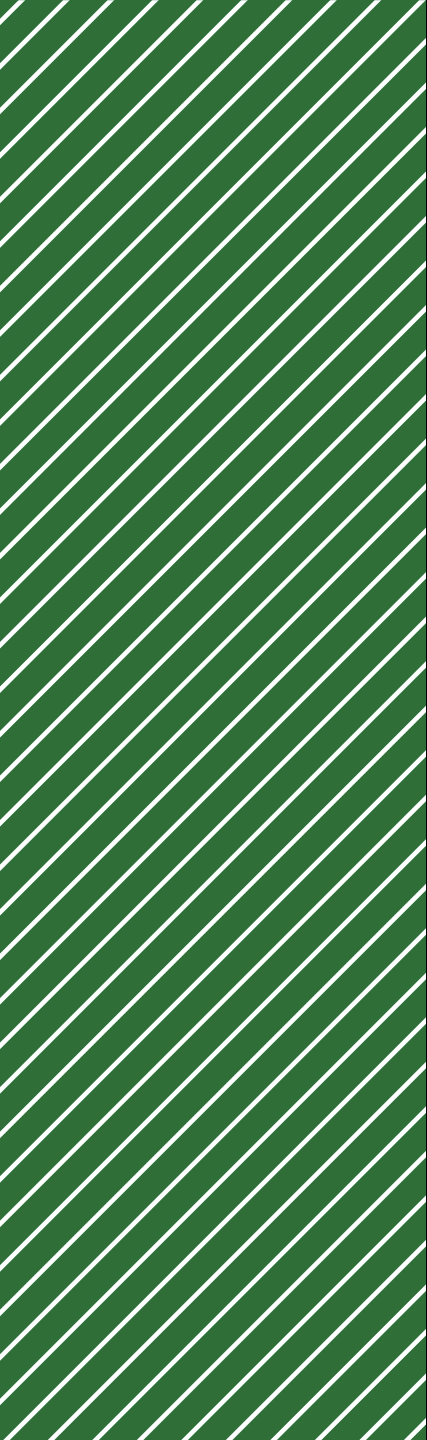 GE Day of TeachingCanvas Features and Tools
Please sign in with QR code 
or add your info to the sign-in sheet
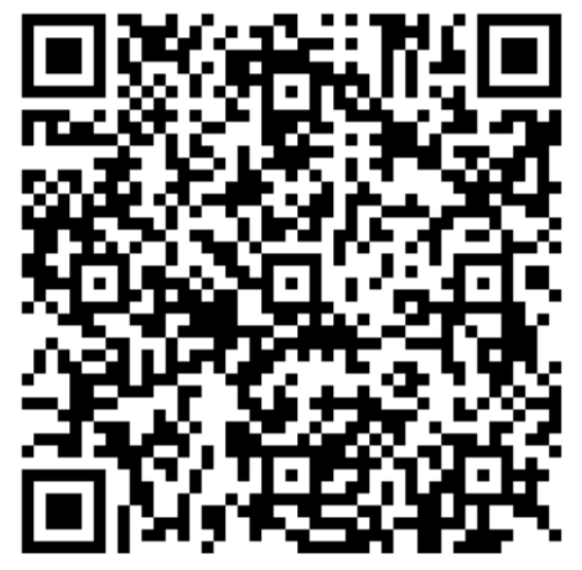 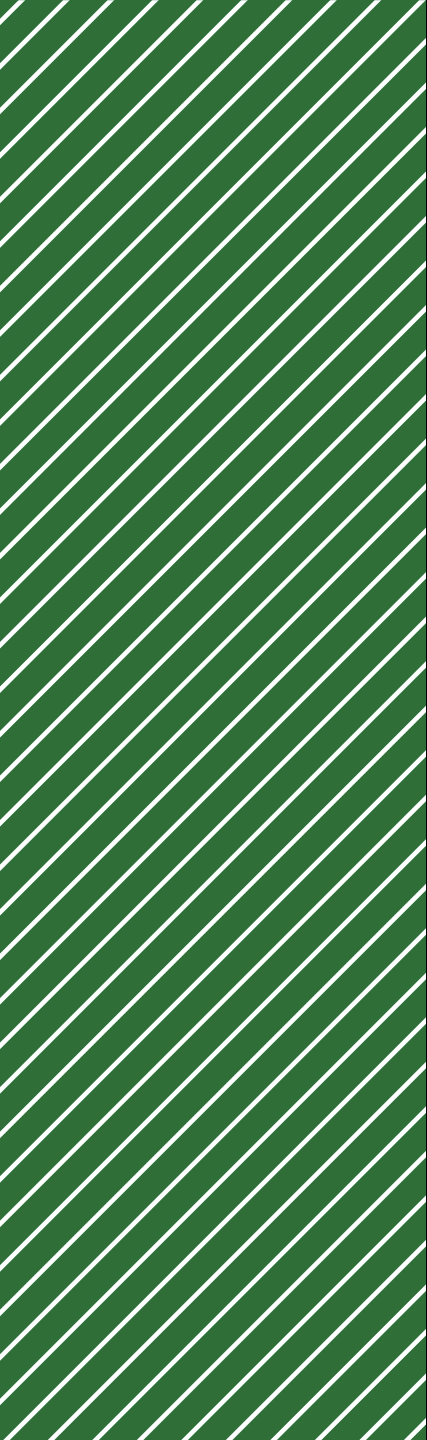 GE Day of TeachingCanvas Features and Tools
Tim Sorg   |  tsorg@uoregon.edu
September 25, 2024
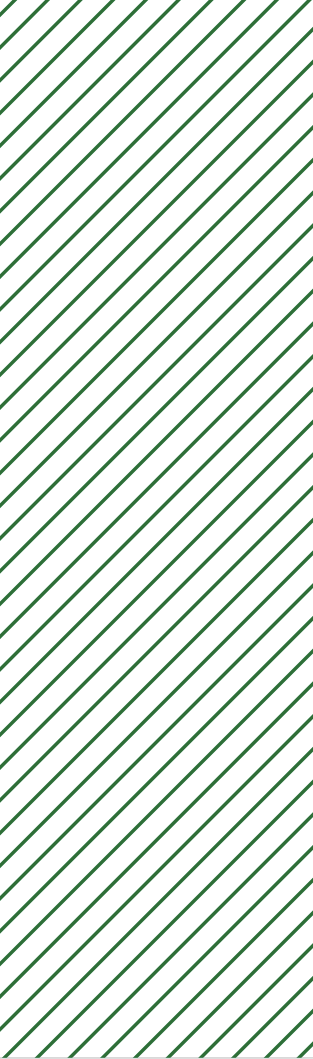 Canvas should never get in the way of you having fun with your teaching
1
[Speaker Notes: Premise 1 (a negative statement)]
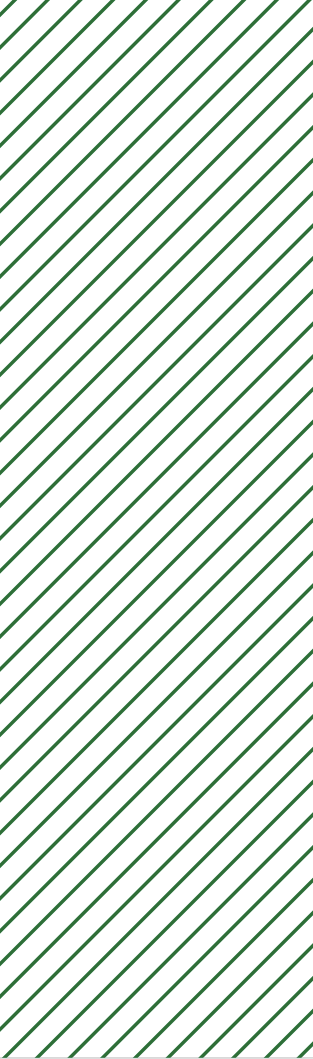 Canvas should do work for us so we can focus on what really matters
2
[Speaker Notes: Premise 1 (a negative statement)]
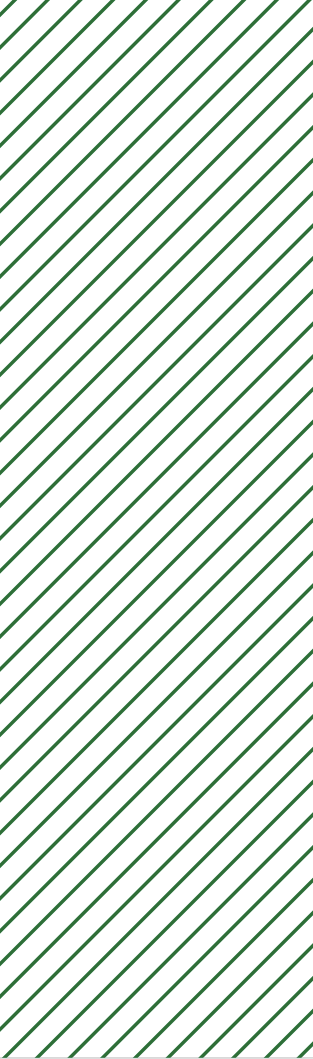 It takes a village to teach. And we are here to help!uoonline@uoregon.edu PLC 68 | (541) 346-1942
3
[Speaker Notes: Premise 1 (a negative statement)]
Canvas helps you focus on what’s important
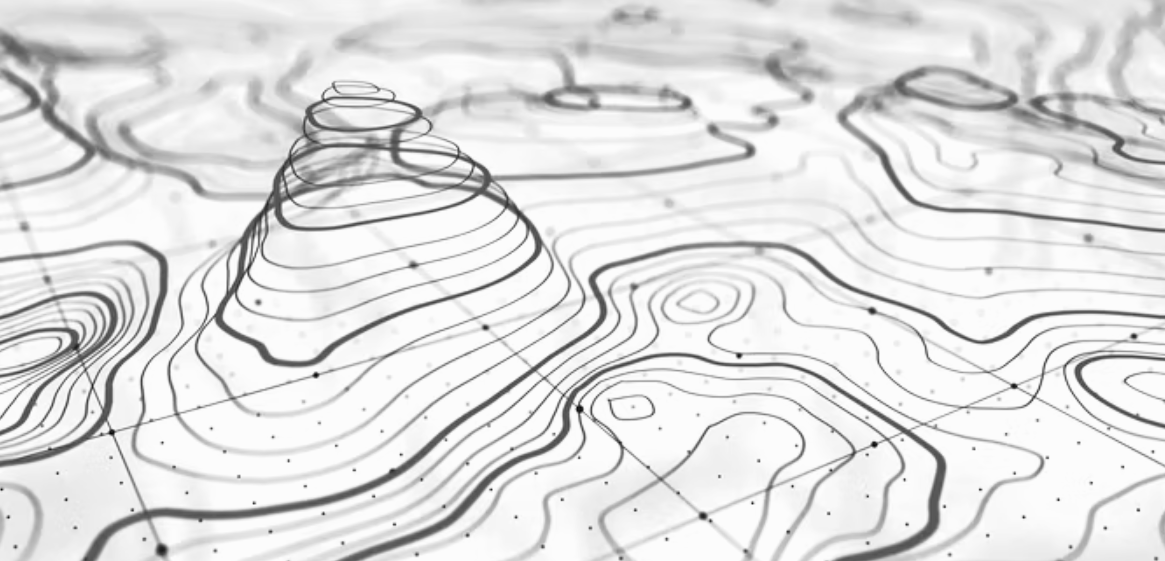 The key is to understand why before we ask how
[Speaker Notes: What I won’t be doing in this session: going over every detail and button click in Canvas

Not only would this be subjecting you all to a rather unpleasant firehouse of boring information, but it also wouldn’t be modeling good teaching

Rather, we have tons of resources, how-to guides, and support services to help you whenever you need.]
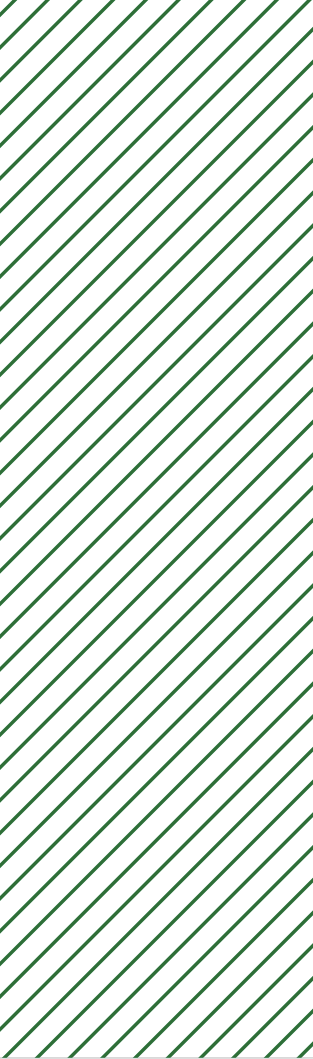 Canvas Tools & Features
1. Gradebook
2. SpeedGrader
3. Discussions
4. Group Sets
[Speaker Notes: These are going to be your bread and butter]
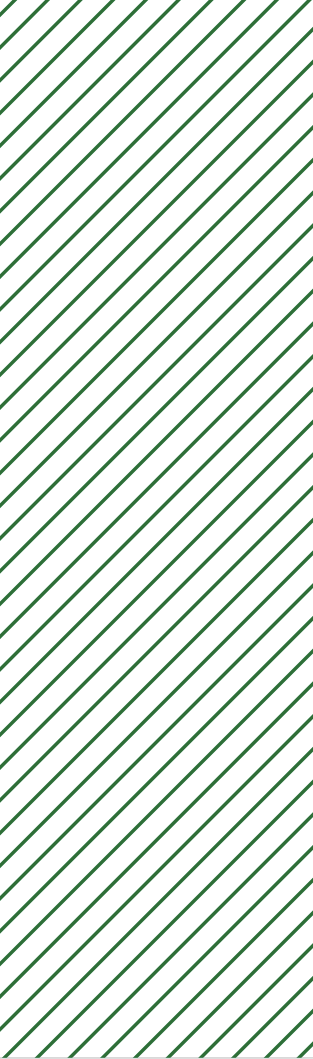 UO Online Canvas How-to-Guides
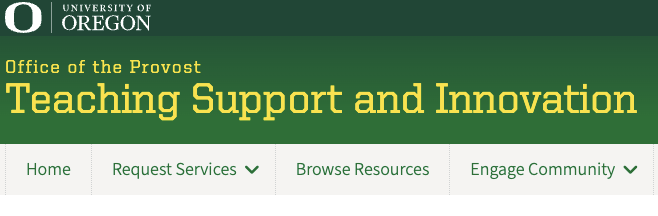 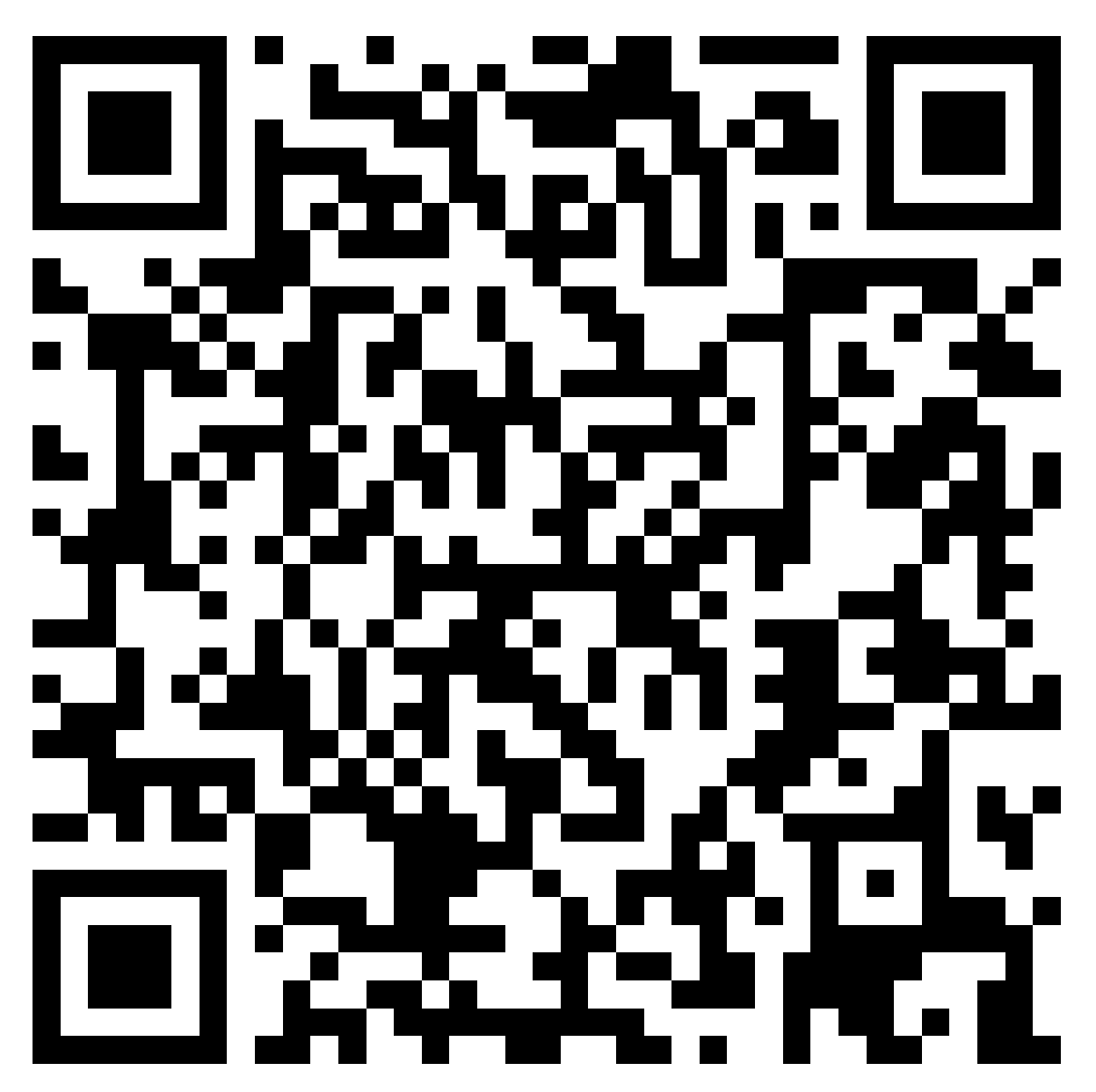 Announcements & Email  |  Assignments |  Discussions
Navigation  |  Files, Modules, & Pages  |  Gradebook
teaching.uoregon.edu/resources/browse-canvas-how-topics
Groups & People  | Panopto Videos  |  Quizzes  |  Zoom
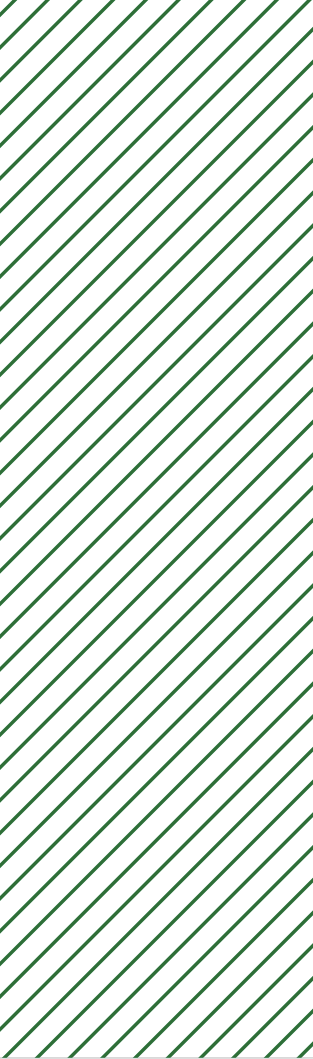 UO Online Support Services
Instructional Design
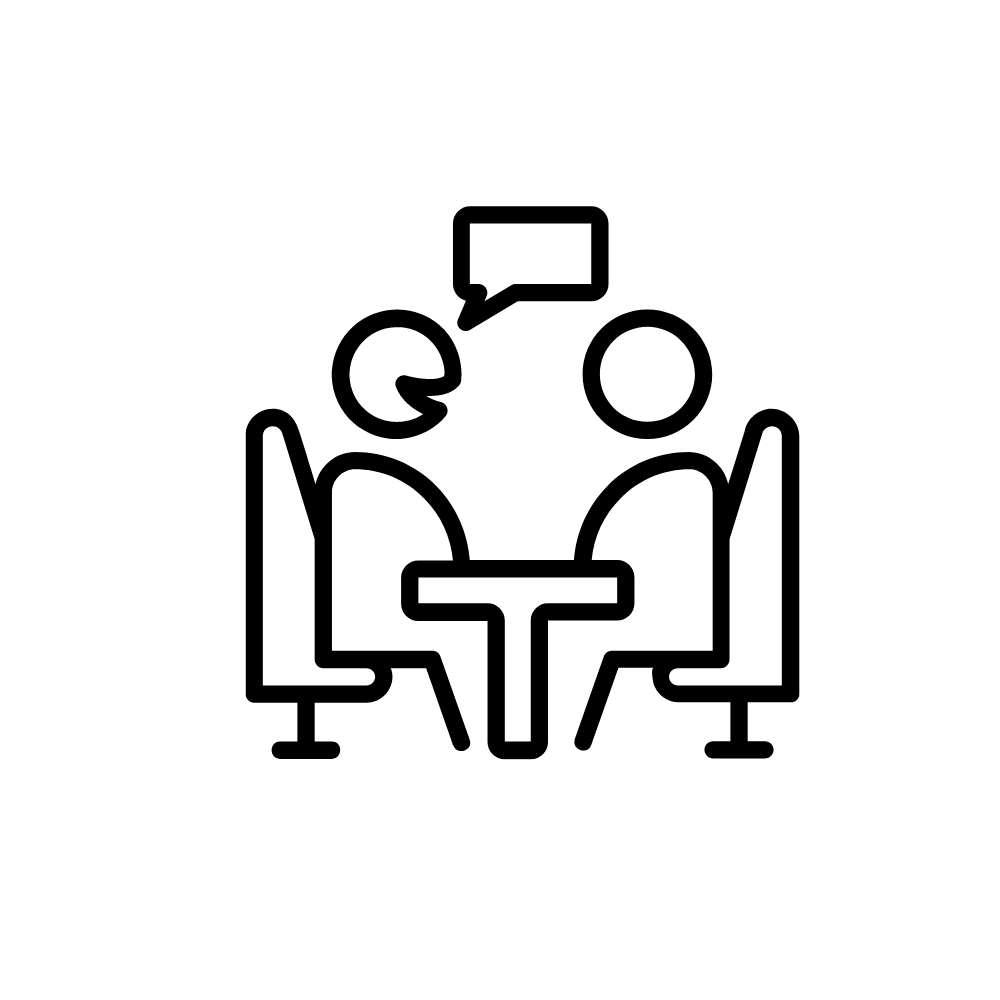 |  uoonline@uoregon.edu
Team up with an Instructional Designer for help planning and designing your online course.
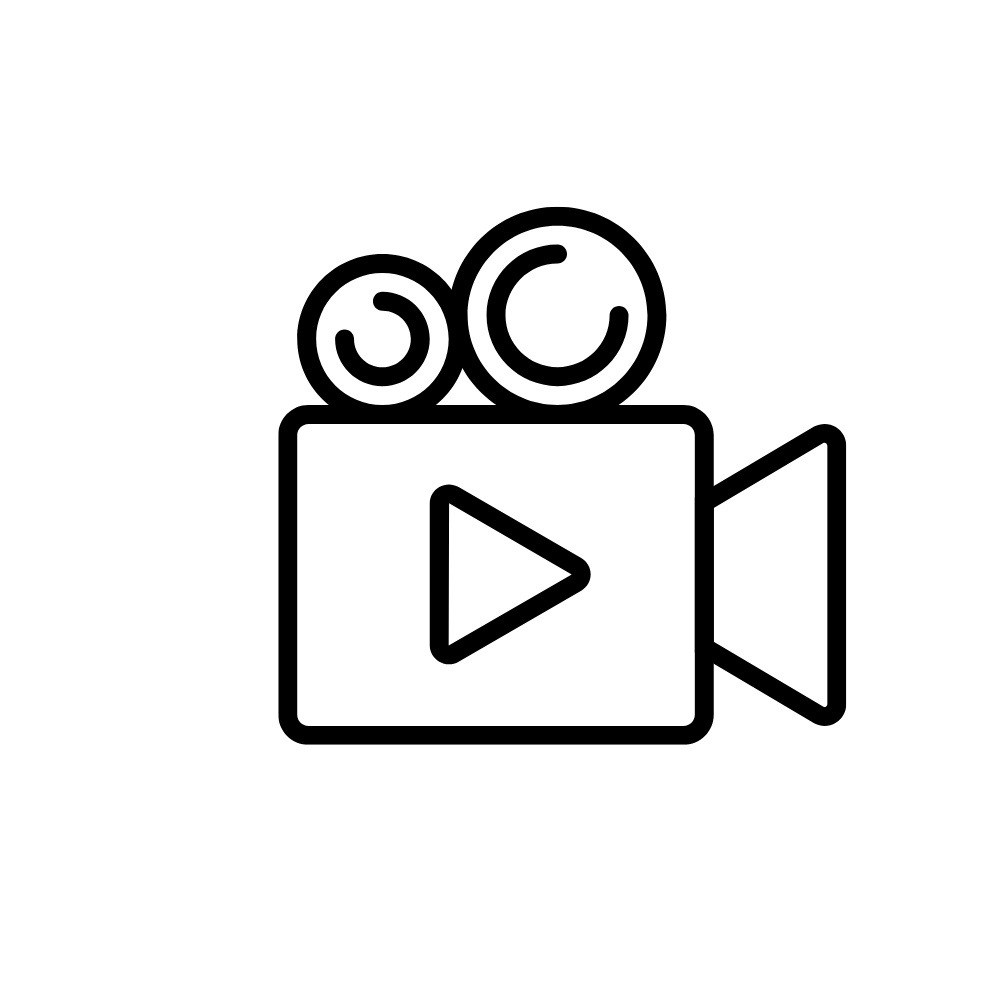 Media Services
|  jkemp@uoregon.edu
Work with Jack Kemp, our Online Education Media Producer, to create unique and professional learning videos using state-of-the-art recording equipment.
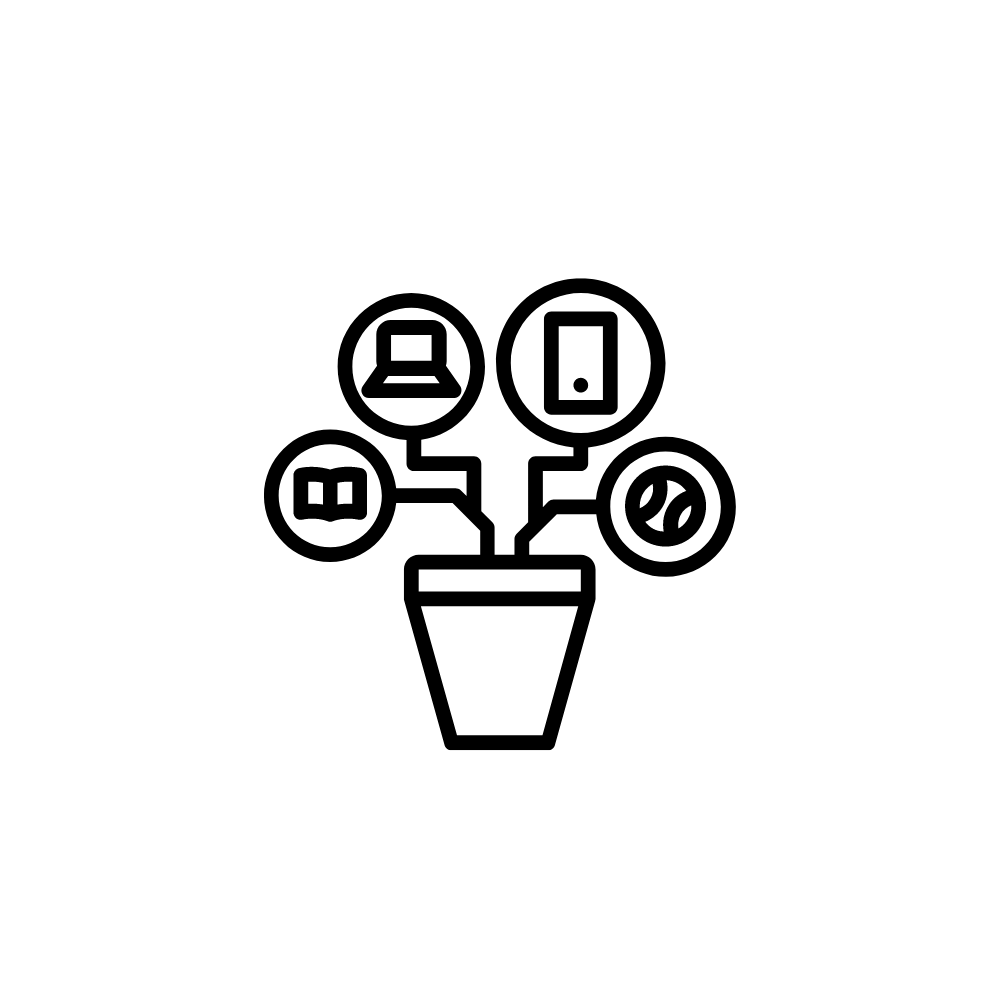 Canvas Support
|  PLC 68  |  (541) 346-1942
Contact our technology support team for help using Canvas, guidance for advanced features, or ideas for addressing teaching challenges.
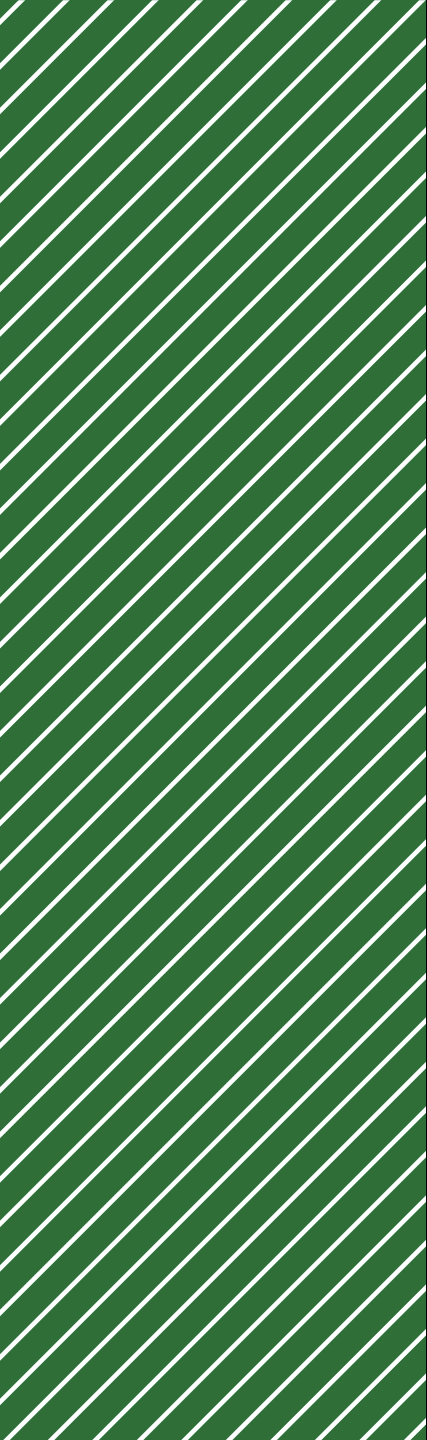 Thank you!
Tim Sorg   |  tsorg@uoregon.edu
September 25, 2024
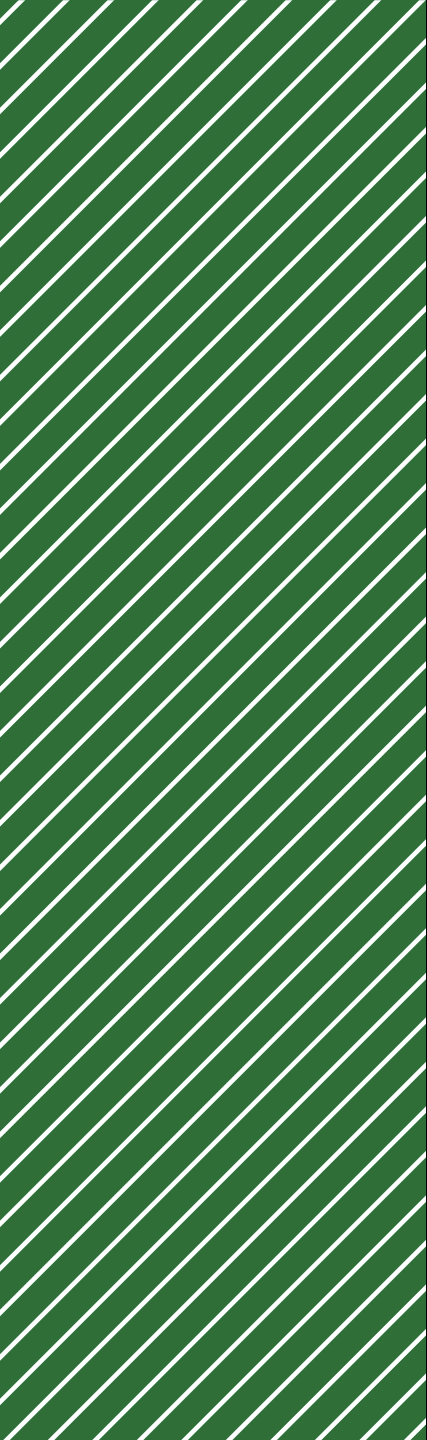 GE Day of TeachingCanvas Features and Tools
Please sign in with QR code 
or add your info to the sign-in sheet
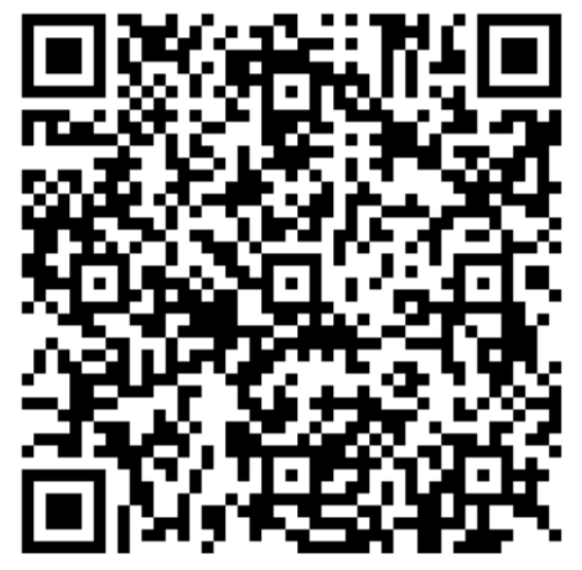